Kestävä kehitys arjen valinnoissa
Hankkeen esittely
Heka Asukasneuvottelukunnan kokous 13.5.2024


Terhi Takala, Kaupunkiympäristö,
Ympäristöpalvelut
Kestävä kehitys arjen valinnoissa
Projektin tavoitteet
Lisätä tietoutta ja osaamista kestävistä arjen valinnoista Helsingin asukkaiden, erityisesti maahanmuuttajien, keskuudessa. 
Jakaa tietoa Helsingin kiertotalouden palveluista
Edistää monialaista yhteistyötä

Projektin toimenpiteet
Monikielinen viestintämateriaali
Neuvonta- ja keskustelutilaisuudet 
Työpajat 
Ekotukiverkosto
2
Kiertotalous
Materiaalien kierto kiertotaloudessa
Ylläpito, kunnostus
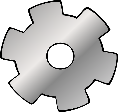 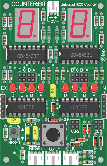 Uudelleenkäyttö, jälleenmyynti
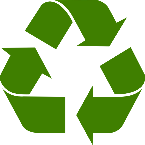 3
[Speaker Notes: Kiertotalous ei tarkoita pelkkää kierrätystä. 
Talousmalli, jossa luonnonvaroja käytetään kestävällä tavalla. Tuotteiden elinkaari on nykyistä pidempi. Tulevaisuuden malli kaikessa.]
Kiertotalous arjen valinnoissa
Säästää rahaa
Suojelee luontoa
Lisää yhteisöllisyyttä
Lisää hyvinvointia
Hillitsee ilmastonmuutosta
4
Taloyhtiöille ja asukastoimikunnille
Mitä hanke tarjoaa?
Neuvonta- ja keskustelutilaisuudet
6
Jätehuollon kustannuksista
Esimerkki taloyhtiö, 100 asuntoa






Sekajäte kaikkein kallein jätelaji
Asukkaiden jätepisteille hylkäämät tavarat maksavat erikseen
Jätepisteen vääränlainen käyttö aiheuttaa  kiinteistönhoidolle lisää työtä ja vie resursseja muista huoltotoimista
7
[Speaker Notes: Noin 40 prosenttia HSY:n keräämästä sekajätteestä on ruoantähteitä, 15% muoveja, 7% kartonkia, 10% paperi&lasi&metalli  (v. 2021)
Helsingissä yleinen kierrätysaste 47%, HSY:n tavoite vuodelle 2025 60%, EU:n 55%.]
Hankkeen muu toiminta
Monikielinen esite Helsingin kiertotalouspalveluista
Paperinen ja digitaalinen versio, saatavilla syksyllä 2024
Kielet: suomi, ruotsi, englanti, somali ja arabia

Ekotukiverkosto
Taloyhtiöiden yhteinen ekotukiverkosto suunnitteilla
Vapaaehtoisten verkosto, kaikki tervetulleita
Verkosto tarjoaa jatkokoulutusta ja vertaistukea
8
Jos olet kiinnostunut lajitteluneuvonnasta tai kiertotalousteemaisesta keskustelutilaisuudesta, ota yhteyttä: 
Terhi Takala, etunimi.sukunimi@hel.fi, puh. 040 6598619